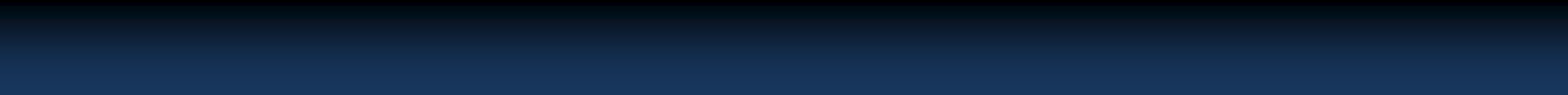 Physik mit Astrophysik
Physik mit
Astrophysik
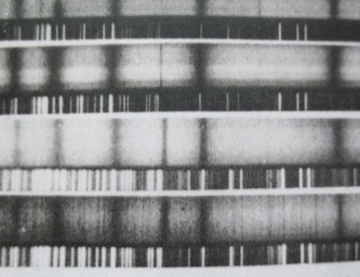 Die Sonne
S. Hanssen
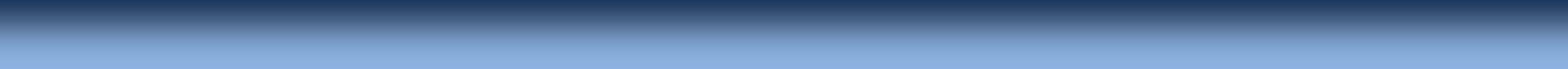 ZPG Astrophysik
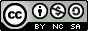 Grafiken: S. Hanssen
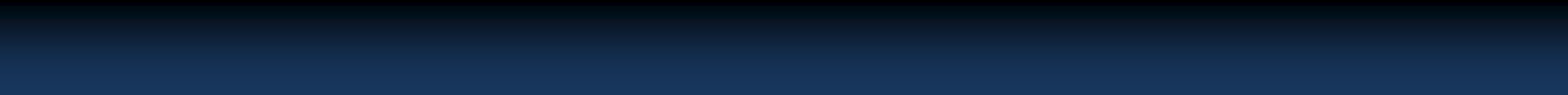 Die Sonne
Physik mit Astrophysik
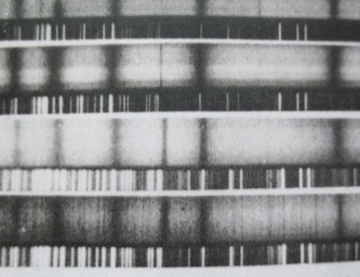 Daten:
Größter Körper im Sonnensystem: Enthält 99,8% der Masse (0,2 %: Jupiter!)
Selbstleuchtende Plasmakugel. Energiequelle: Kernfusion
Radius: 	R	= 	695 000 km = 109 · RErde
Oberfläche:	O	= 	12 000	· OErde
Volumen:	V	= 	1,3 Mio.	· VErde
Masse:       	M	= 	1,9889 · 1030 kg = 300 000 · MErde
Temperatur: 	5 780 K (Oberfläche)    15 600 000 K (Kern)
Zusammensetzung:	75% Wasserstoff, 25% Helium (zur Zeit), andere Elemente 0,1%
Alter:	4,2 Mrd. a
Mittlere Dichte:	ρ 	= 	1,41 g/cm3
Dichte im Zentrum:	ρ 	= 	134  g/cm3
Fallbeschleunigung:	g 	= 	274  m/s²
Fluchtgeschwindigkeit:	vF	= 	617,3 km/s  (Erde: 11,2 km/s)
Abstand Erde-Sonne:	d 	= 	149 598 000 km ( = 1 AE)  (Variation: 147 bis152 Mio. km)
Spektralklasse:	G2
Scheinbare Helligkeit:	m	= -26m,7	
Absolute Helligkeit:	M	= 	4m,83
Leuchtkraft:	L 	= 	3,8 · 1026 Watt (Schwarzer Strahler mit 5800K)
Solarkonstante:	S 	=	1367 Watt/m2
S. Hanssen
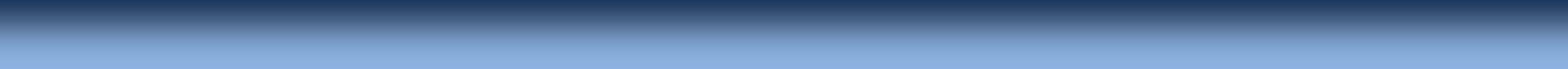 ZPG Astrophysik
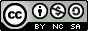 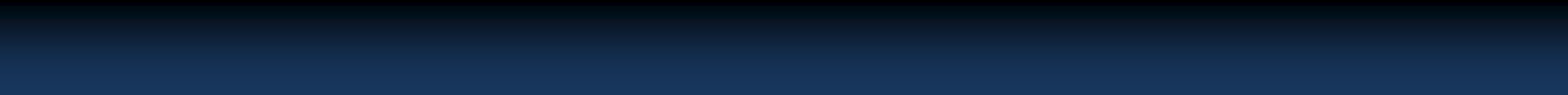 Die Sonne
Physik mit Astrophysik
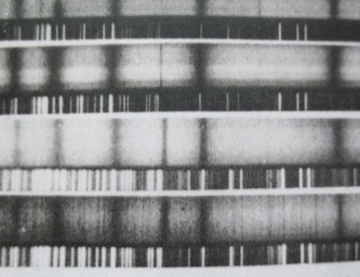 Die Planeten im Größenvergleich:
Neptun
Merkur
Saturn
Jupiter
Uranus
Venus
Erde
Mars
S. Hanssen
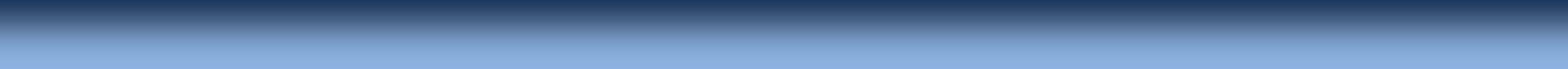 ZPG Astrophysik
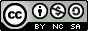 Grafiken: S. Hanssen
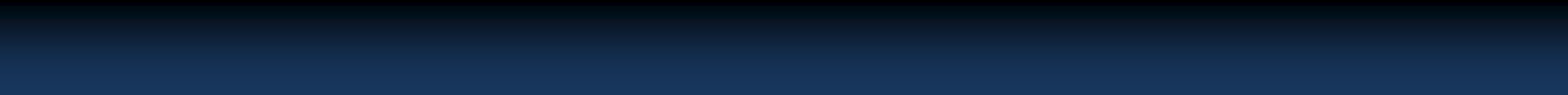 Die Sonne
Physik mit Astrophysik
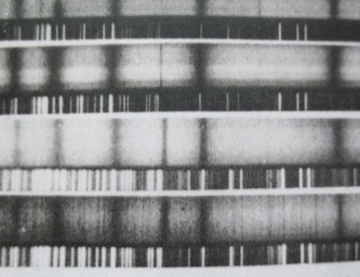 Aufbau:
Photosphäre
Kern
Strahlungszone
Konvektionszone
Chromosphäre
S. Hanssen
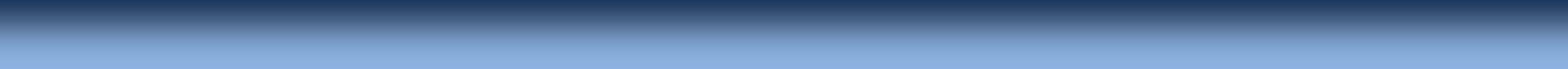 Korona
ZPG Astrophysik
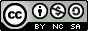 Grafiken: S. Hanssen
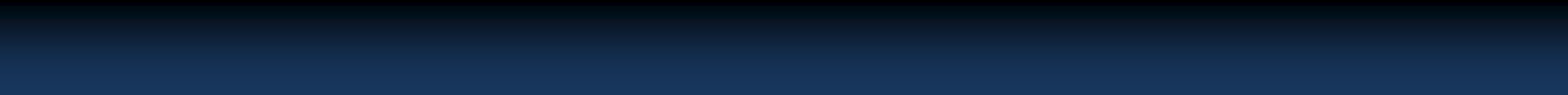 Die Sonne
Physik mit Astrophysik
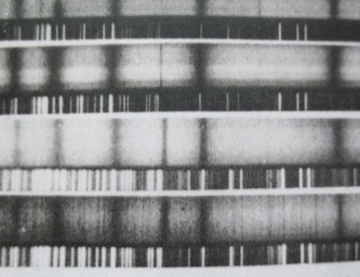 DiePP - Kette
S. Hanssen
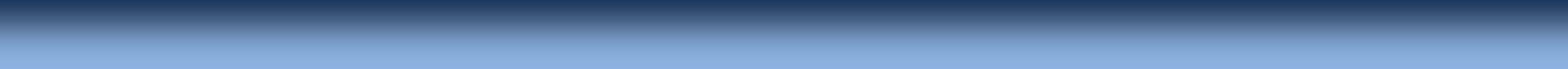 ZPG Astrophysik
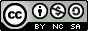 Grafiken: S. Hanssen
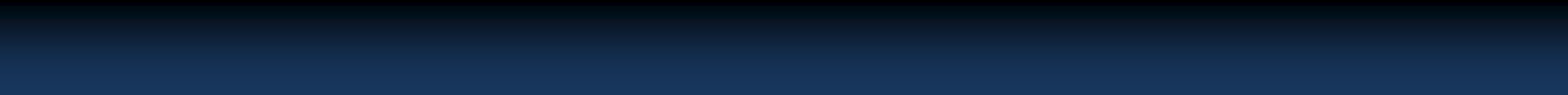 Die Sonne
Physik mit Astrophysik
1
1
H
H
1
1
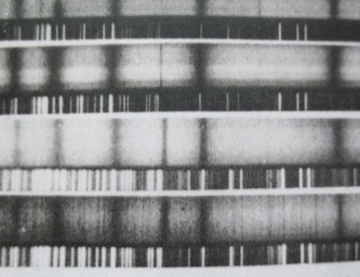 2
D
1
2
1,19 MeV
e+
S. Hanssen
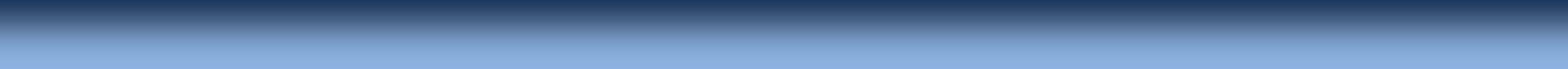 ZPG Astrophysik
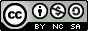 Grafiken: S. Hanssen
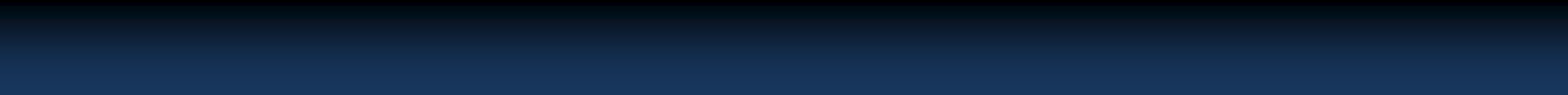 Die Sonne
Physik mit Astrophysik
1
H
1
3
He
2
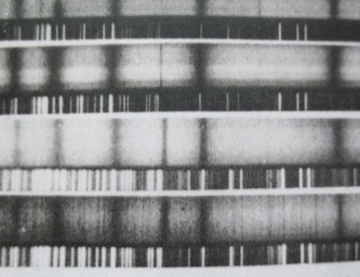 γ -Quant
2
D
1
5,49 MeV
S. Hanssen
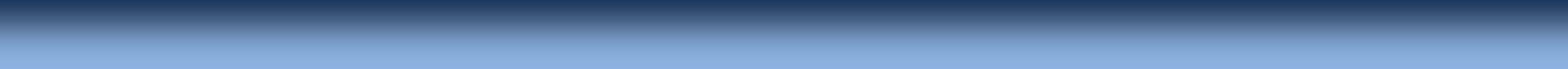 ZPG Astrophysik
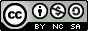 Grafiken: S. Hanssen
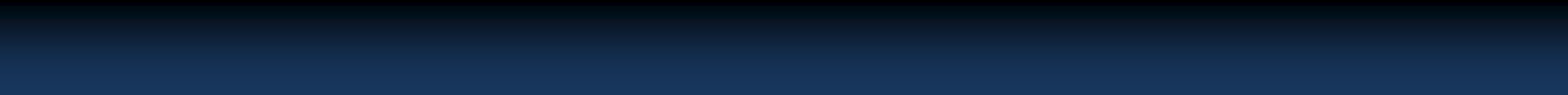 Die Sonne
Physik mit Astrophysik
1
1
H
H
1
1
3
3
4
He
He
He
2
2
2
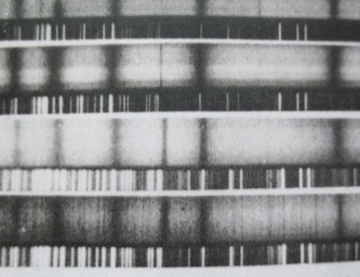 12,85 MeV
S. Hanssen
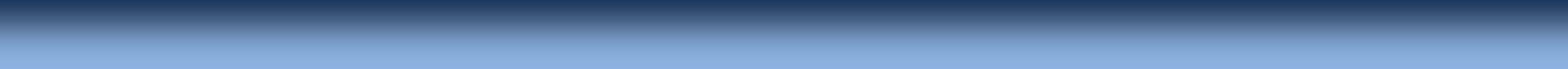 ZPG Astrophysik
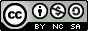 Grafiken: S. Hanssen
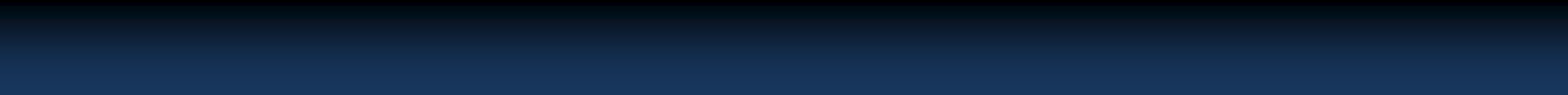 Die Sonne
Physik mit Astrophysik
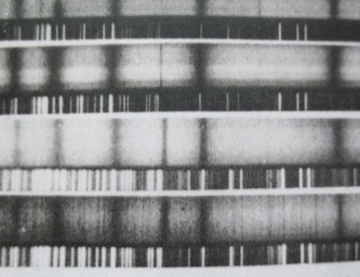 Ein γ-Quant braucht
~ 10 000 Jahre bis zum Rand des Sonnenkerns
~ 170 000 Jahre bis zum Rand der Sonne
von der Sonne zur Erde:
	8 Minuten
S. Hanssen
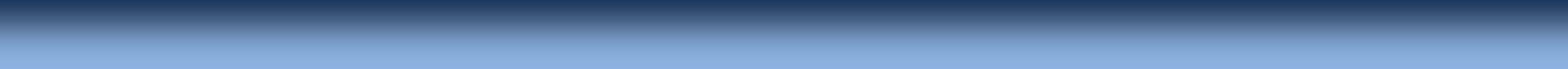 ZPG Astrophysik
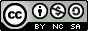 Grafiken: S. Hanssen